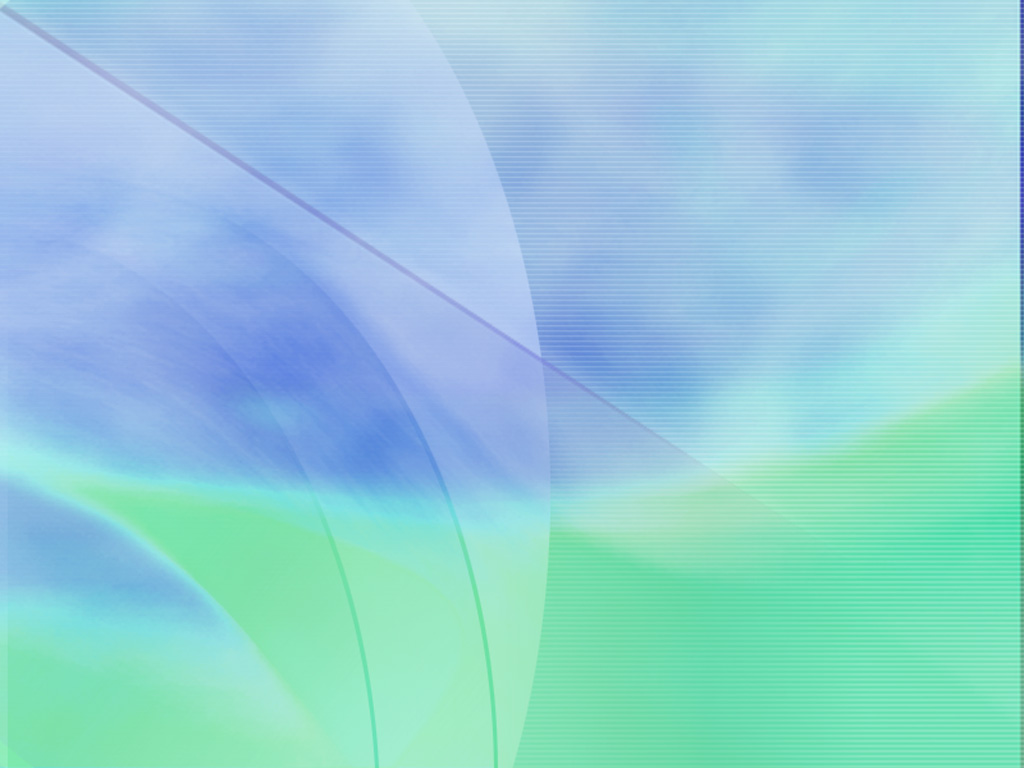 Варьеганское муниципальное бюджетное дошкольное образовательное учреждение детский сад комбинированного вида «Олененок»  «Правила личной гигиены»
Разработала  воспитатель: Яворская Р.А.
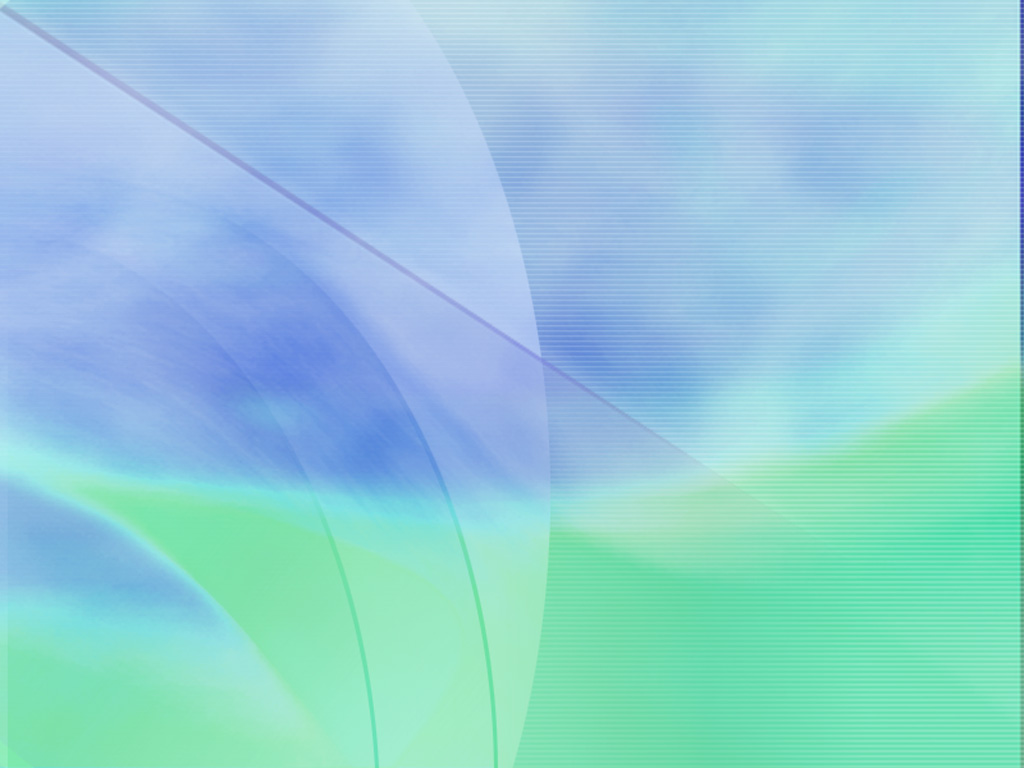 Познавательно- исследовательский вид деятельности.
Тема: « Правила личной гигиены»
Возраст : 6-7 лет
Количество детей: 15
Цель: 
Формирование основ культуры здоровья.
Задачи :
Познание: 
 Познакомить детей с правилами ухода за полостью рта.
Развивать и активизировать познавательную деятельность через мышление (классификацию, суждение), внимание и память (вербальную, двигательную, образную).
Коммуникация 
	Совершенствовать умение оперировать имеющимися знаниями, обобщать, делать выводы.
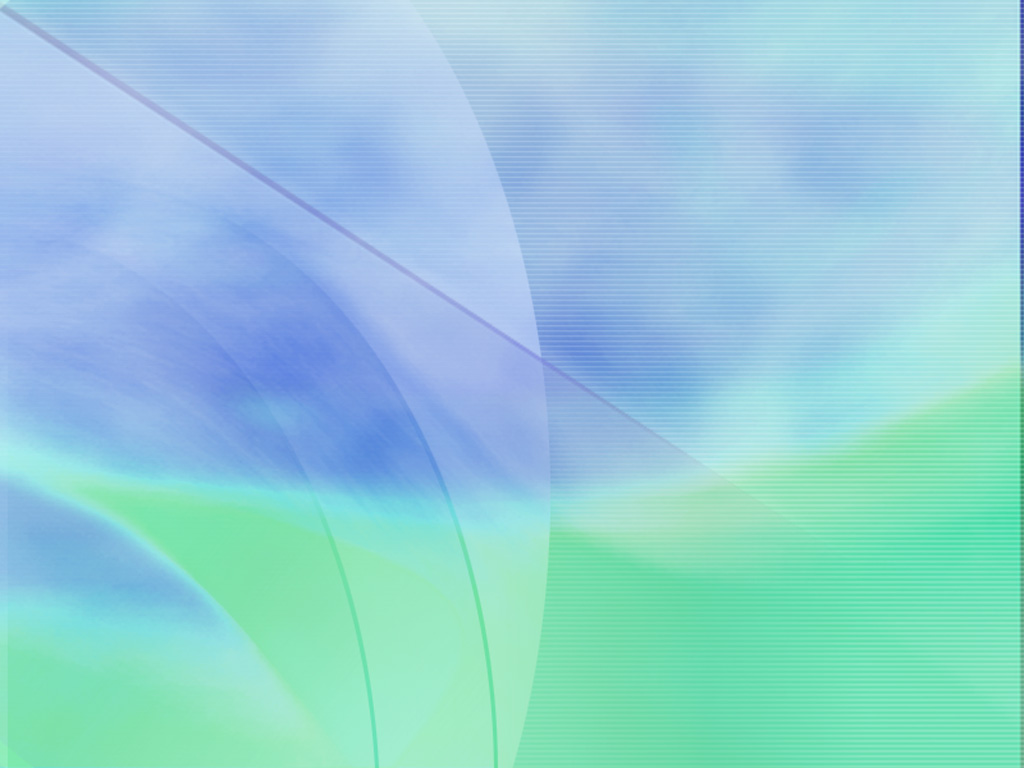 Безопасность: 
	Формировать  представление о значении соблюдения правила личной гигиены.
Социализация: 
	Воспитывать умение слушать друг друга, общаться, быть терпимым, уважать мнение товарища.
Оборудование : занятие-презентация, экран, проектор, ноутбук, фрагменты из мультфильмов  «Мойдодыр», «Петя и Микробус»; посылка от Мойдодыра с предметами  личной гигиены, конверт с письмом; кувшин с водой, тазик, губка, ватные диски (для сценки про грязнулю); карточки для игры «Что с чем дружит?»
Планируемый результат 
	Сформировать    представления о здоровом образе жизни.
Предварительная работа:
Используемые технологии:
Последующая работа:
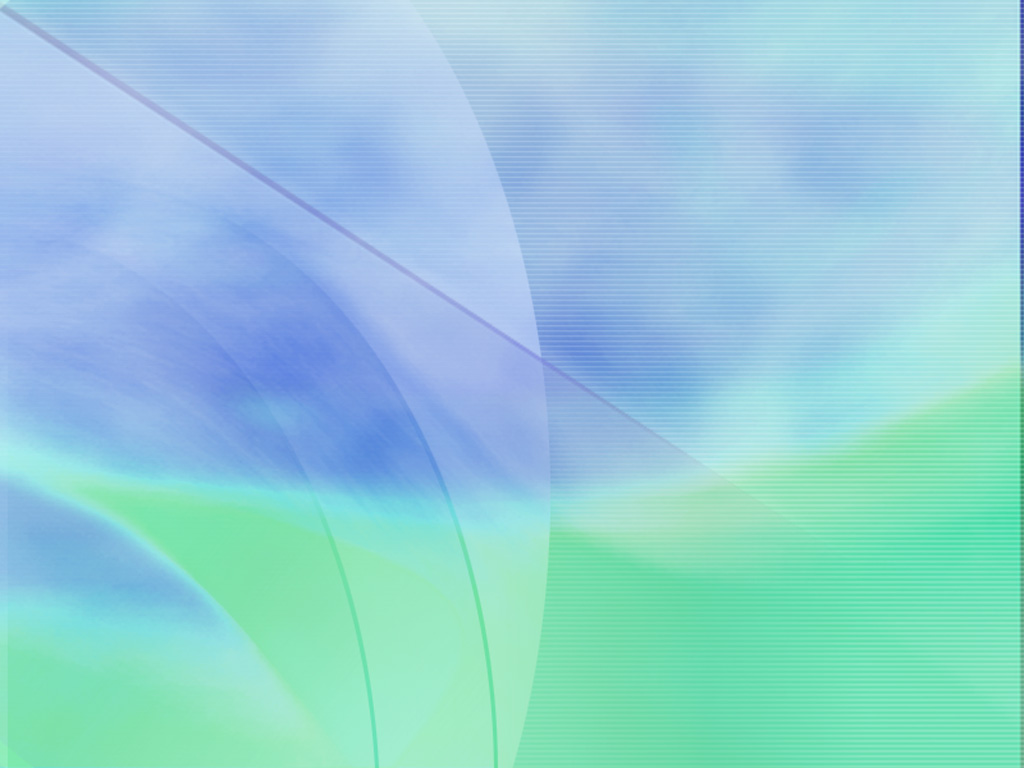 Структура  занятия
Организационный момент – 1,5мин
Актуализация опорных знаний. Постановка проблемы  – 2 мин.
Открытие  нового знания – 18 мин.
Итог занятия – 2 мин.
Рефлексия- 1,5 мин.
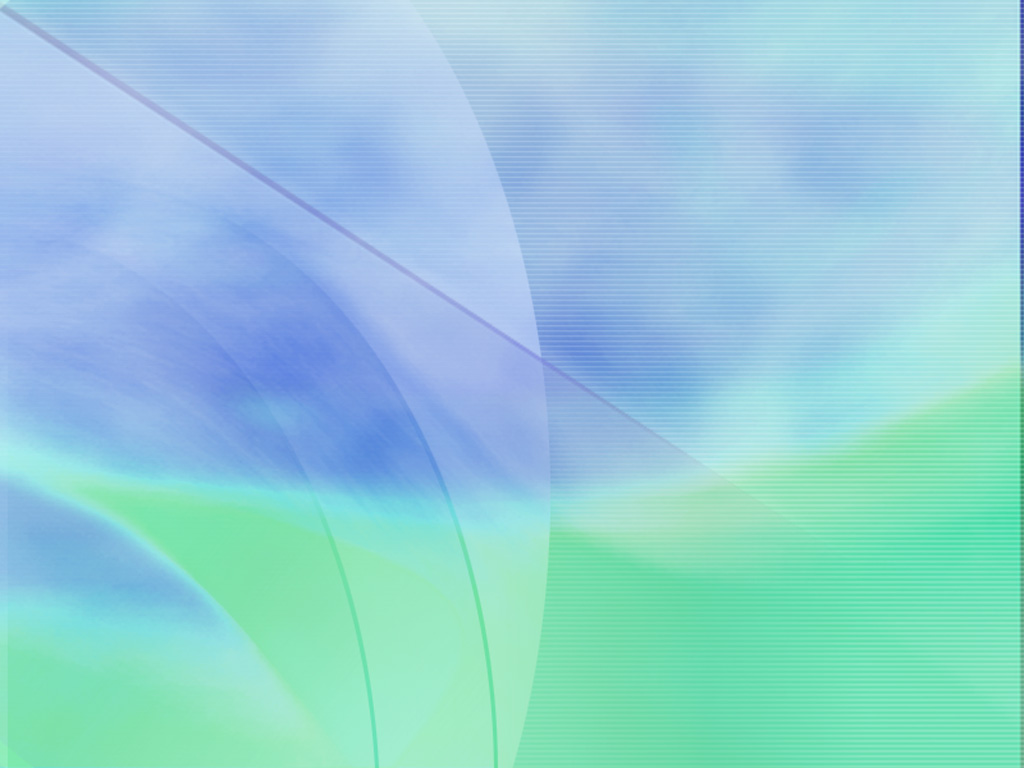 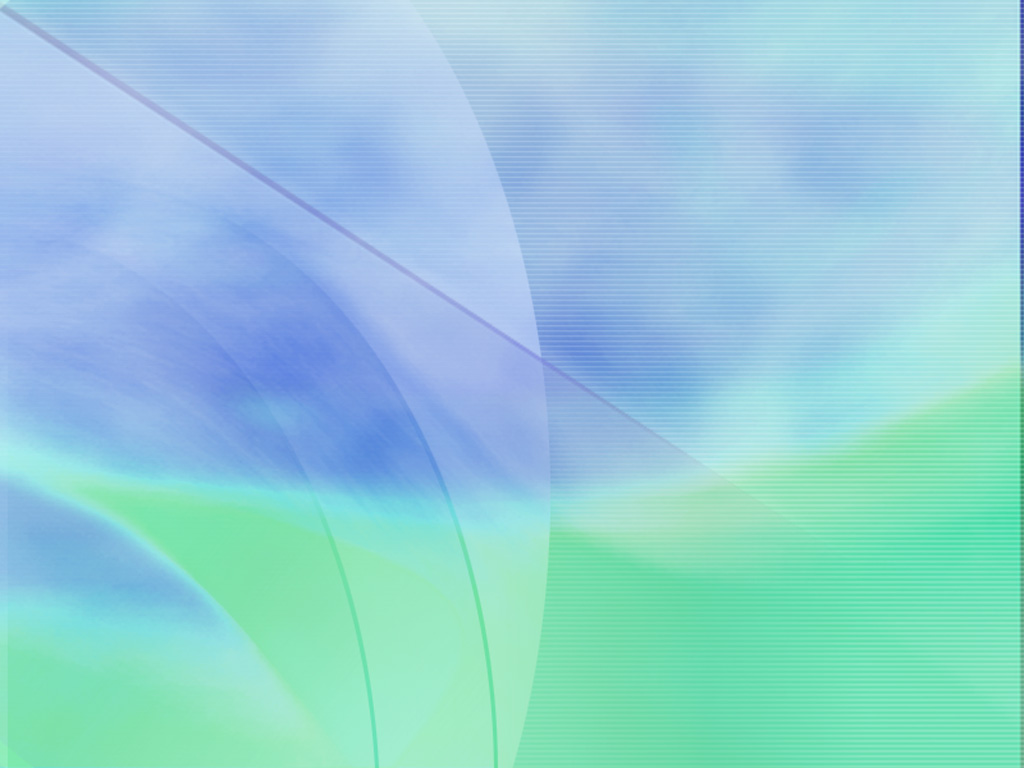 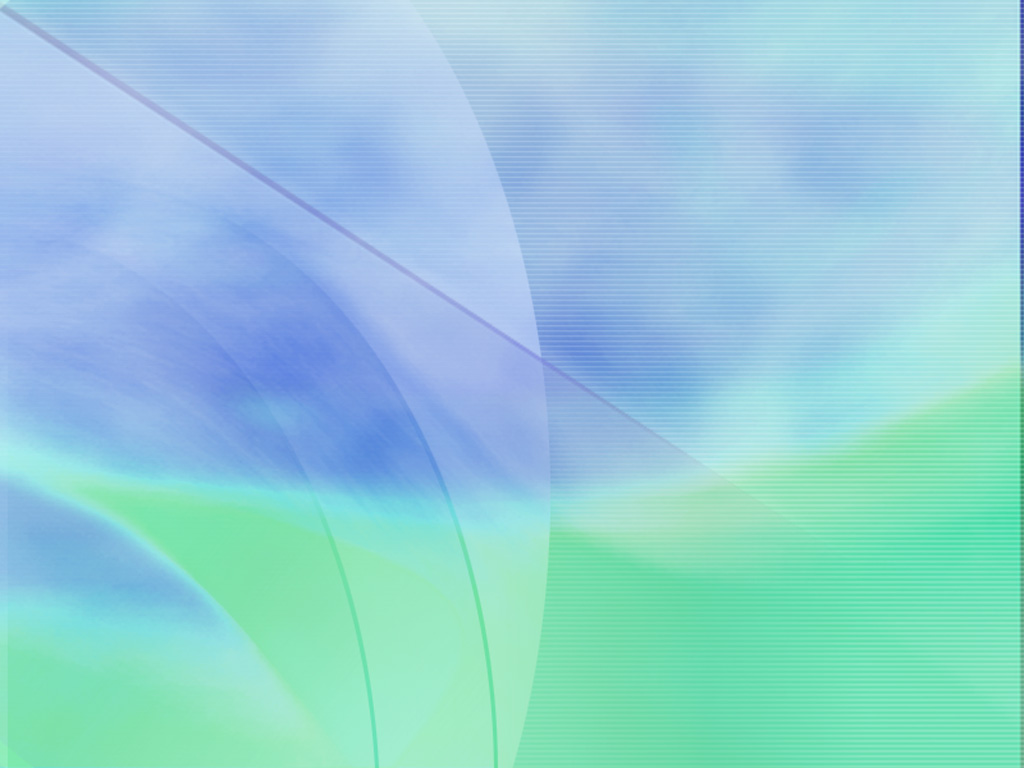 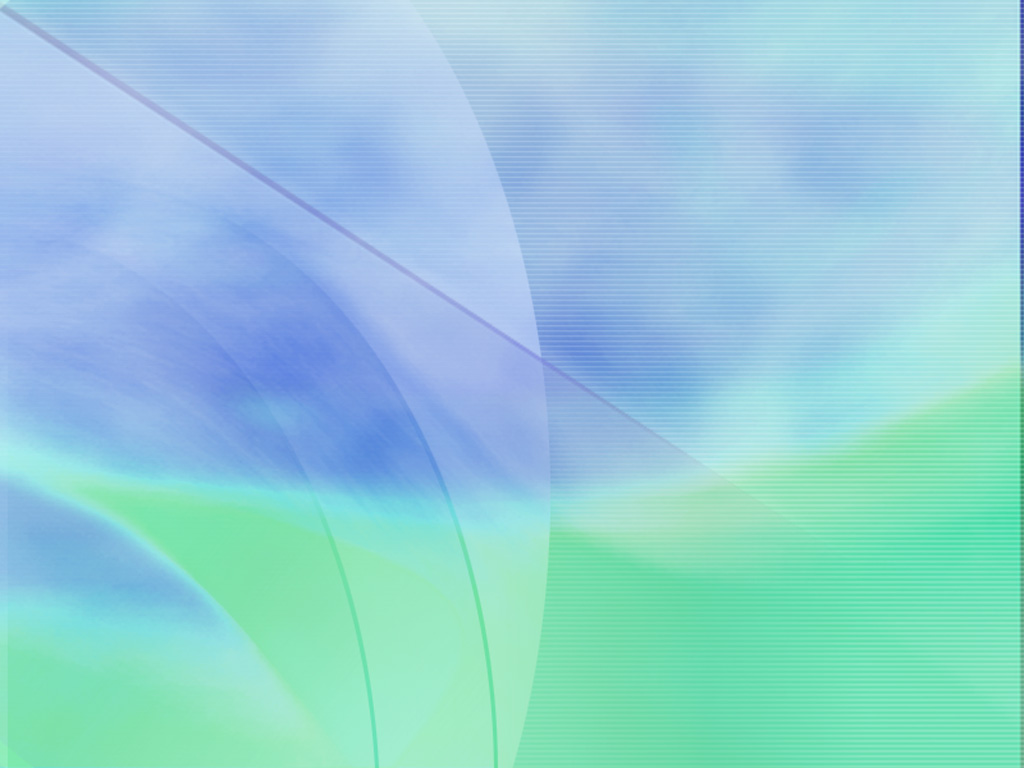 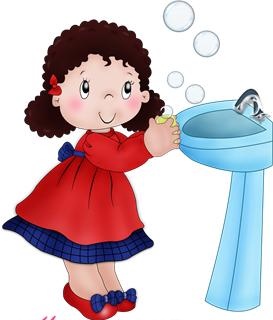 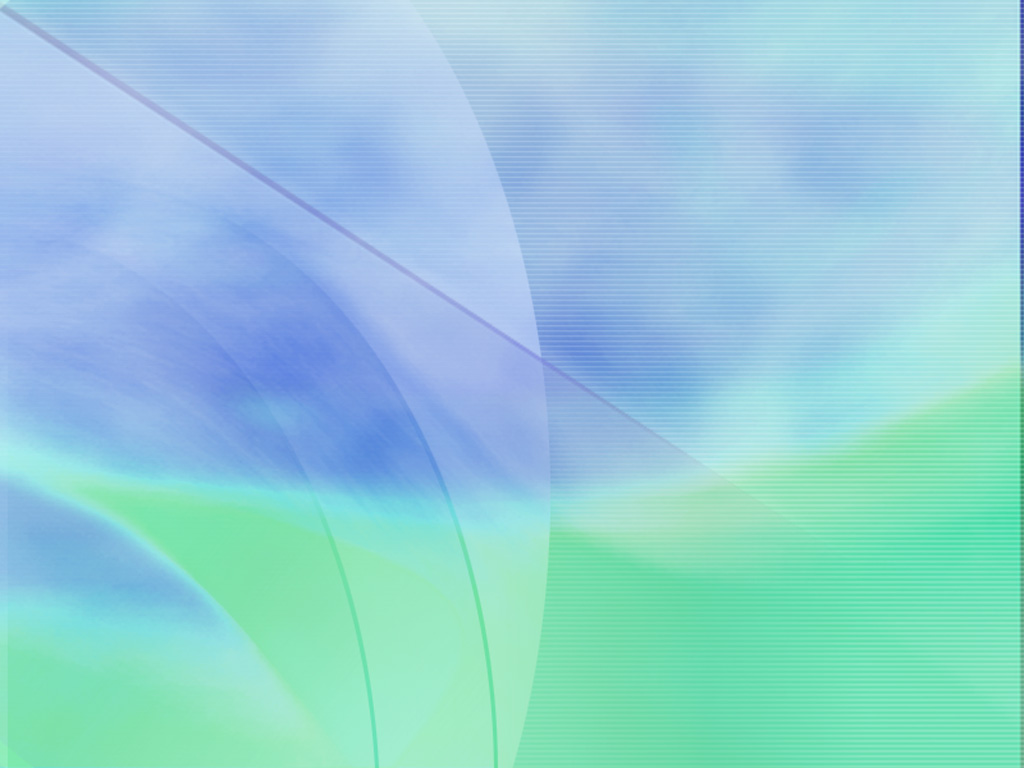 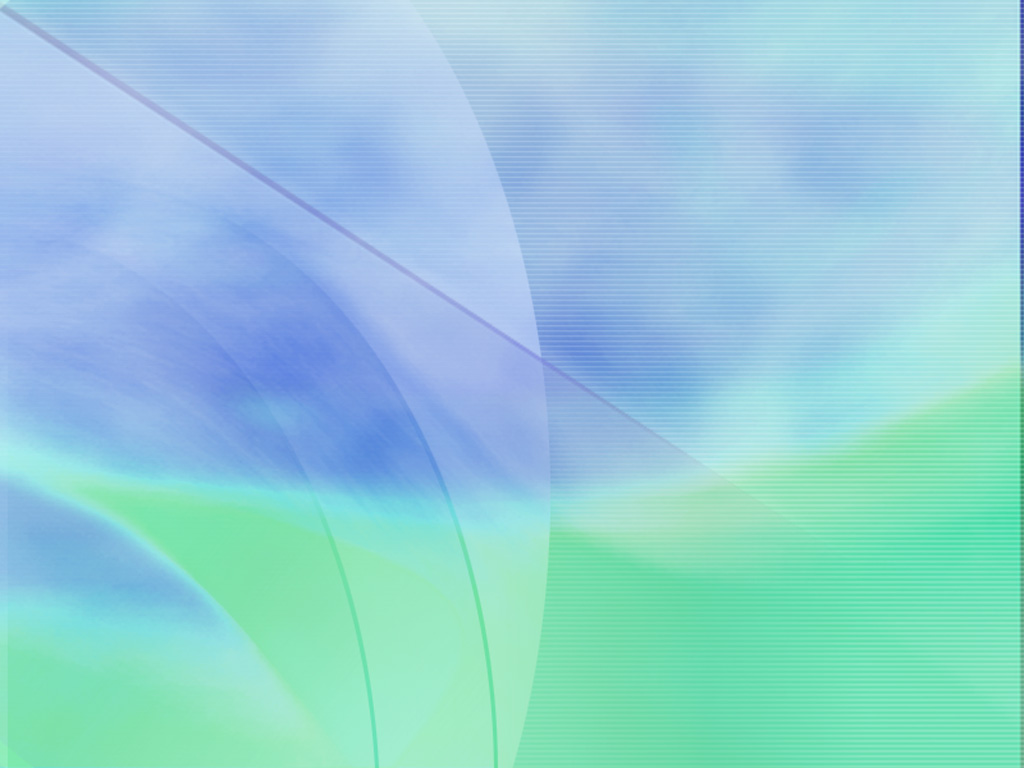 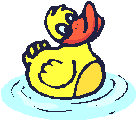 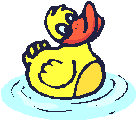 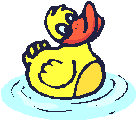 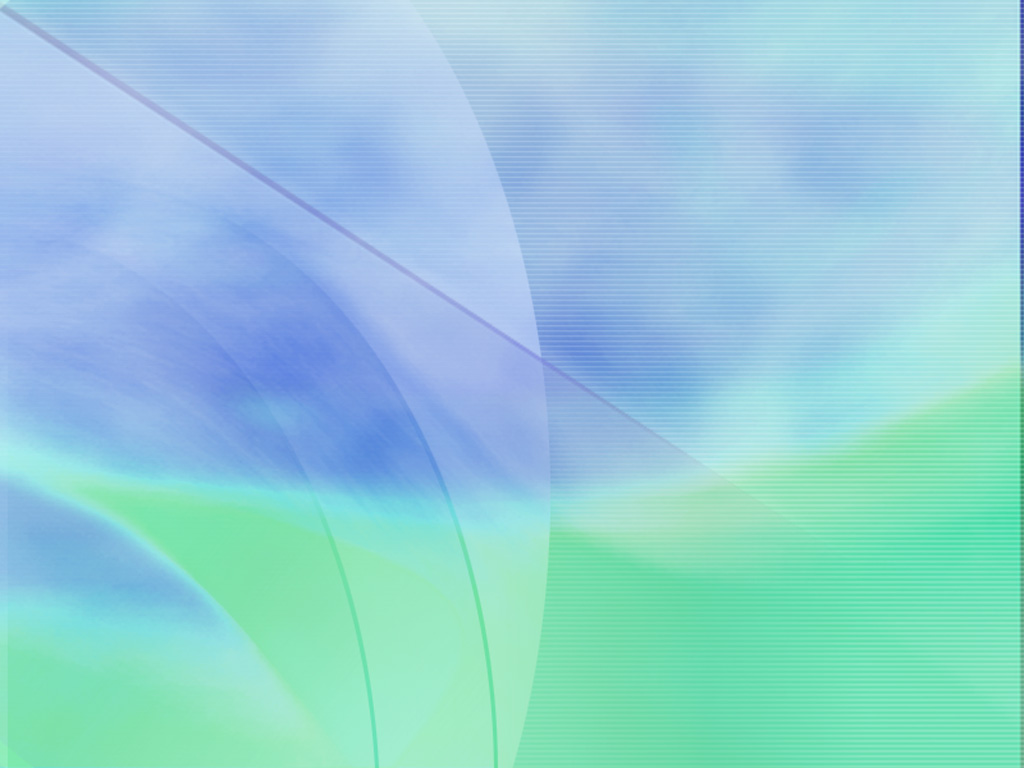 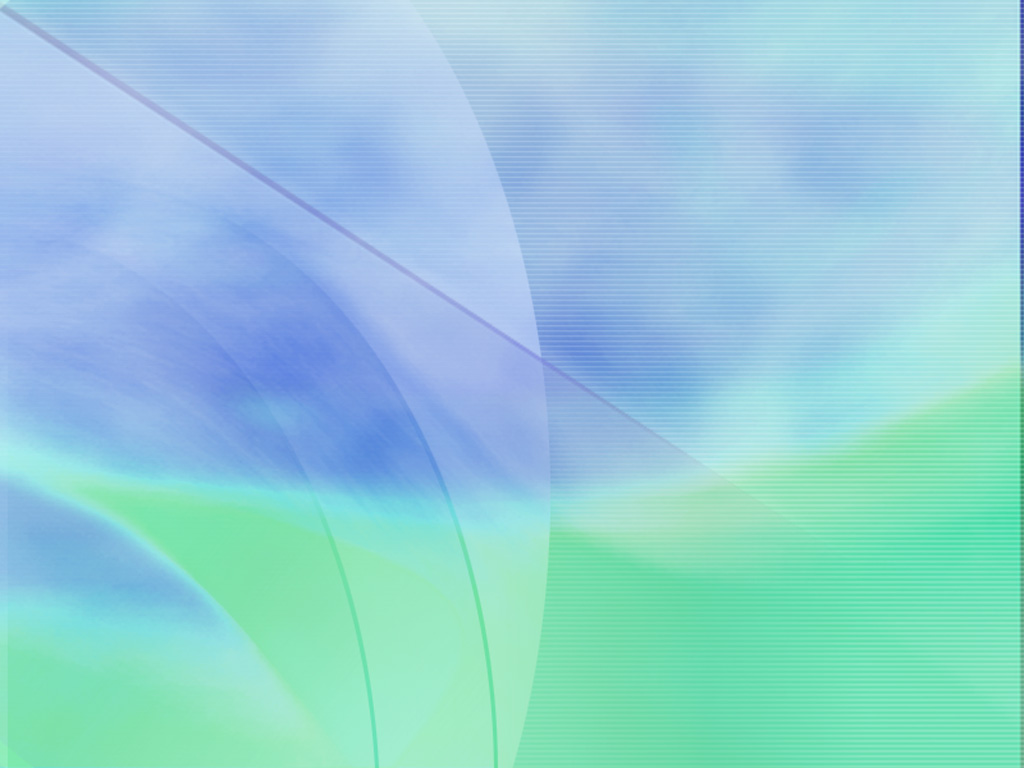 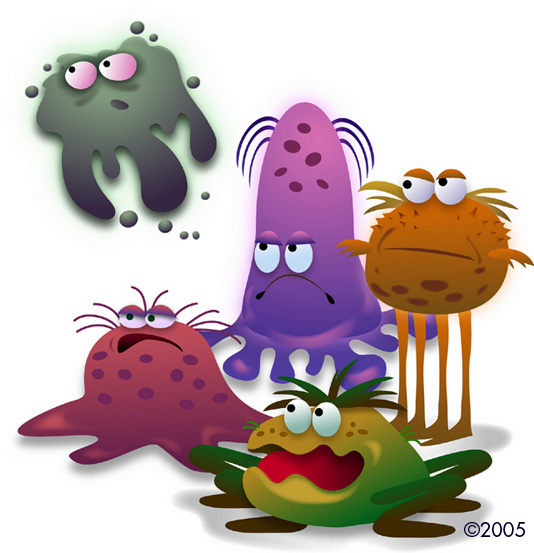 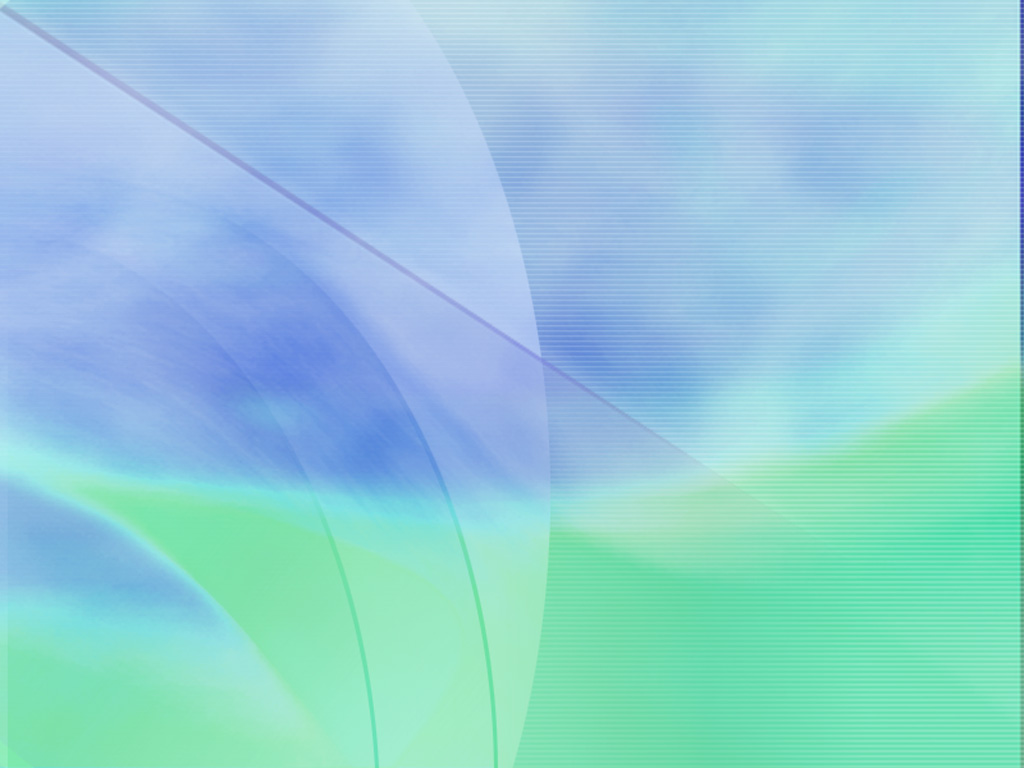 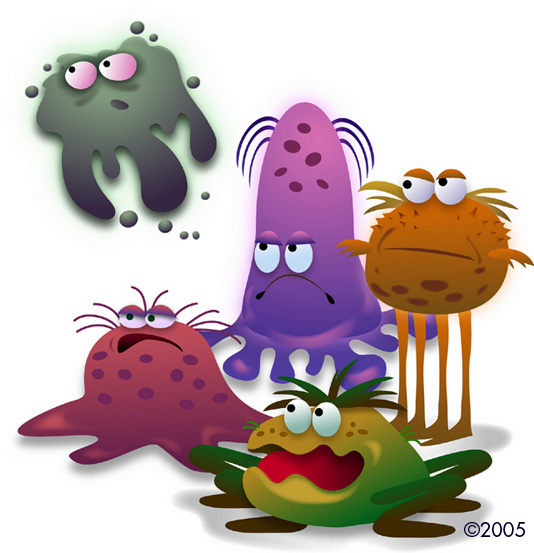 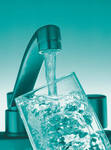 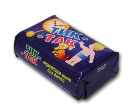 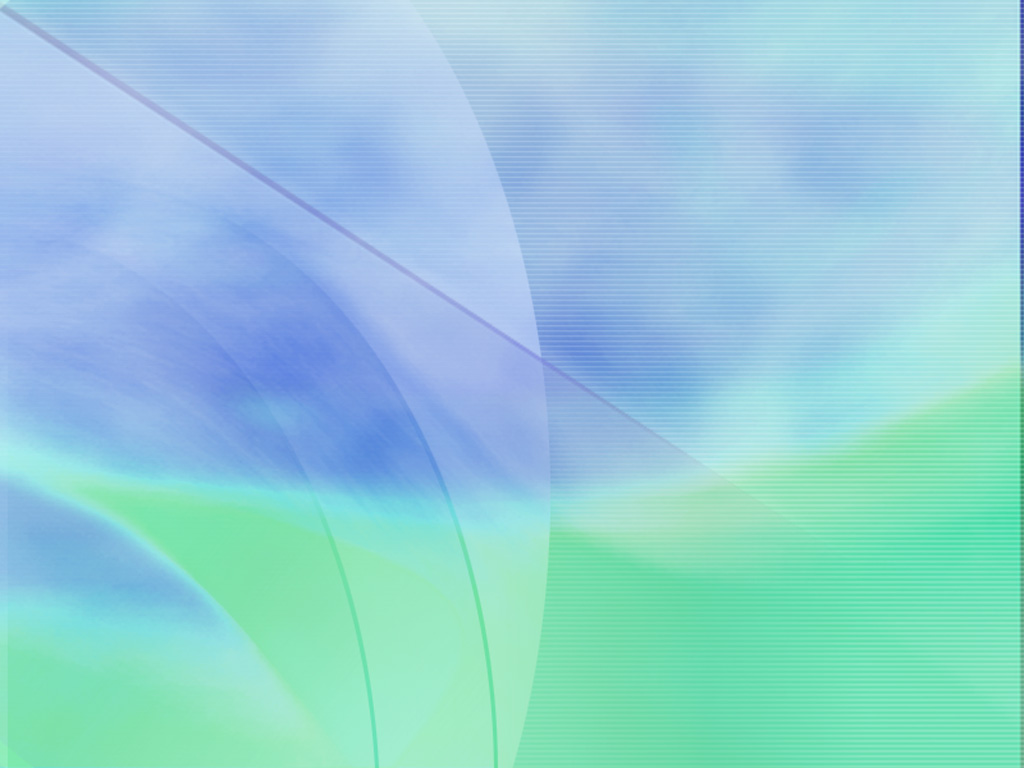 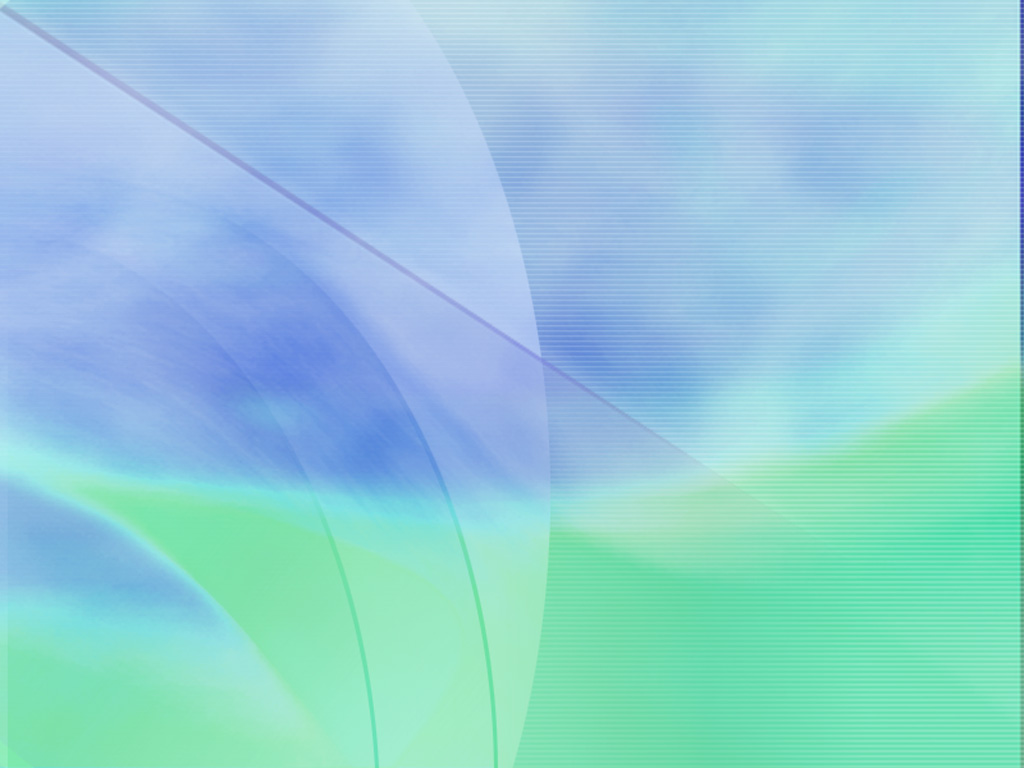 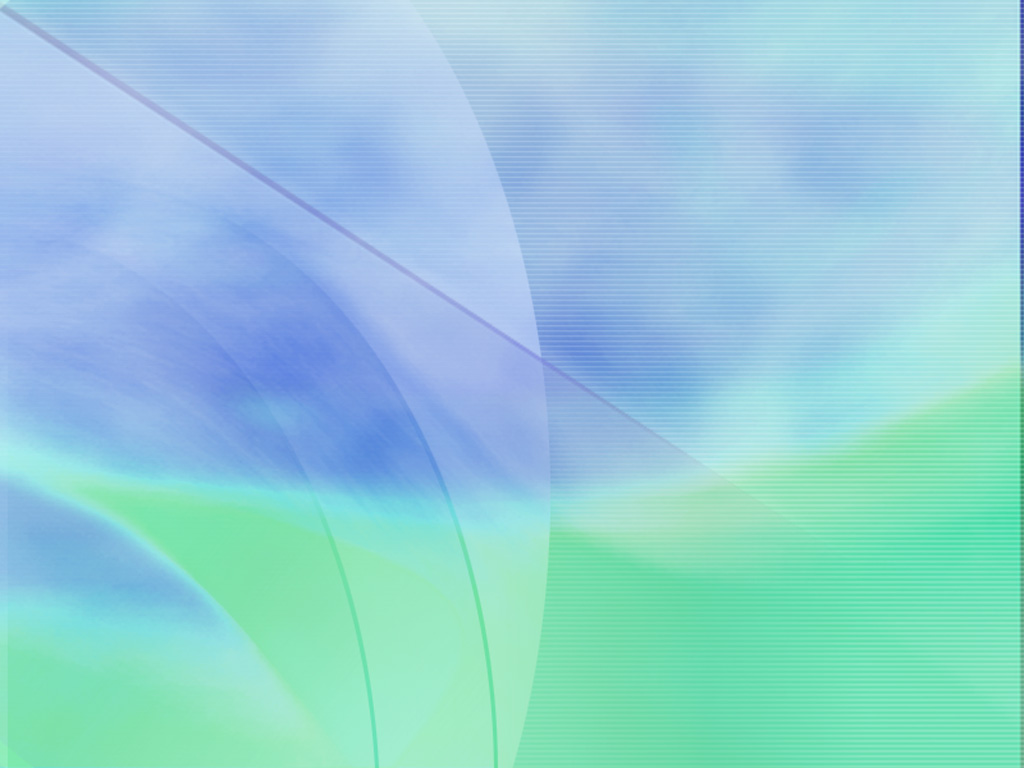 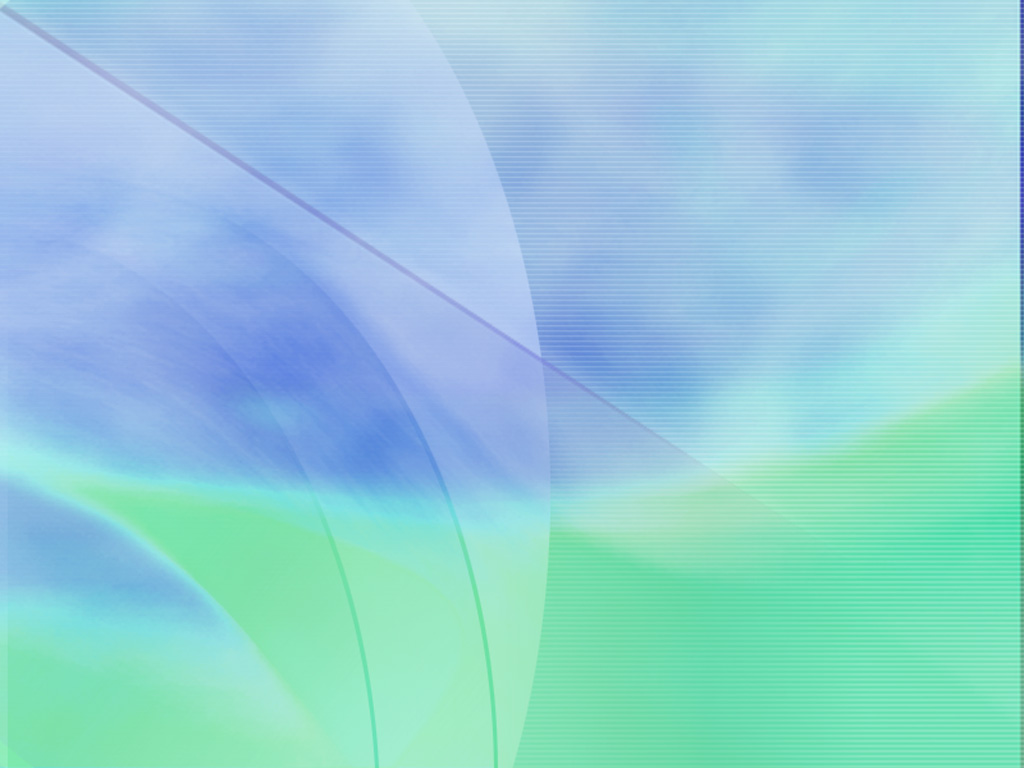 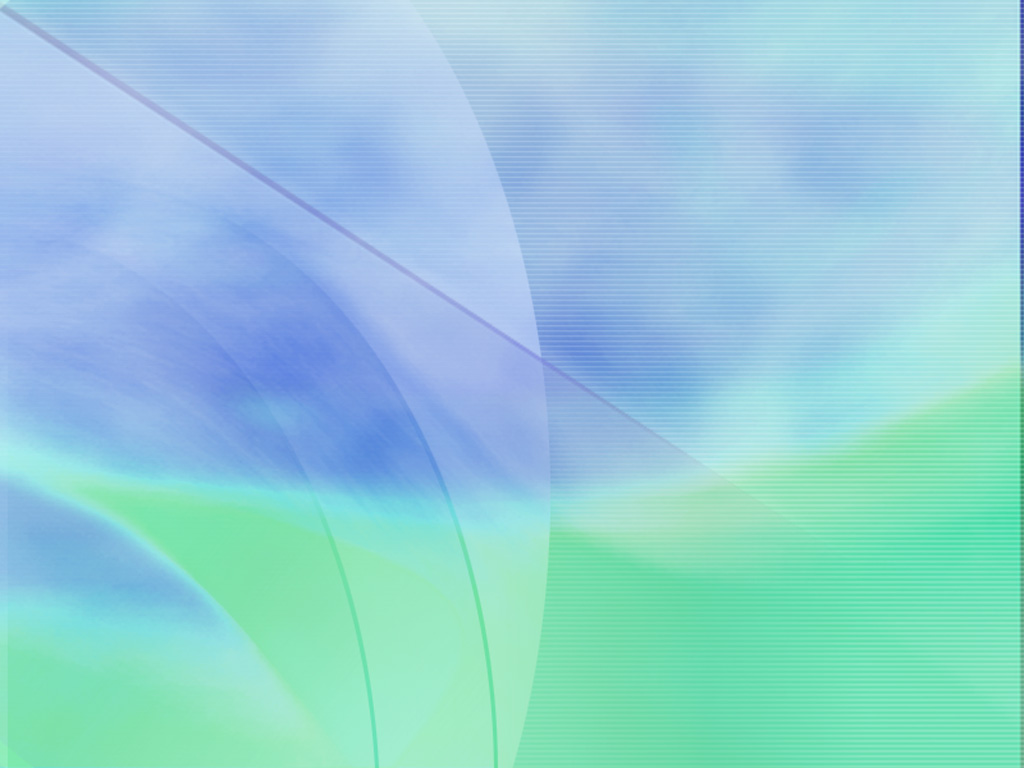 Игра «Что с чем дружит?»
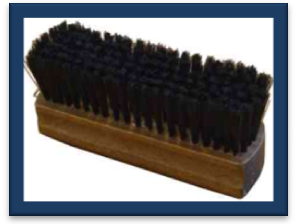 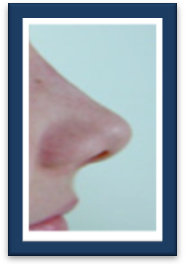 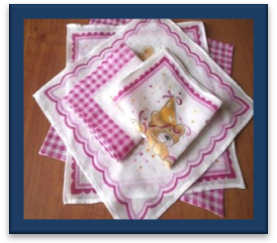 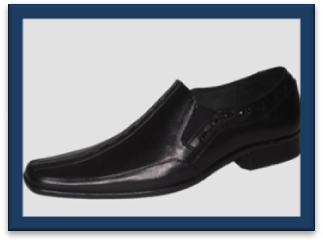 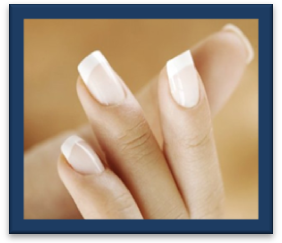 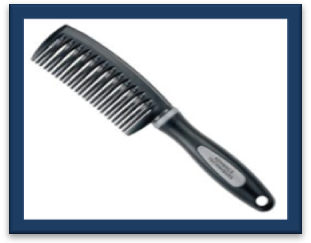 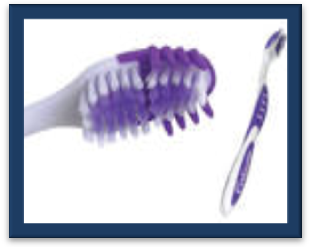 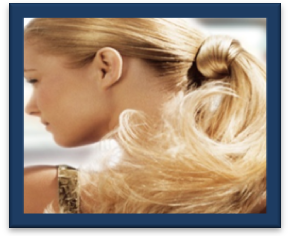 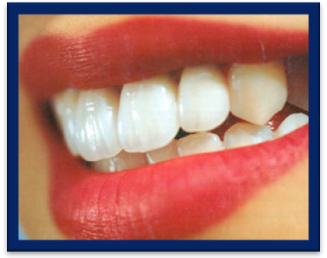 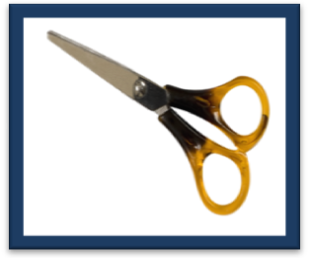 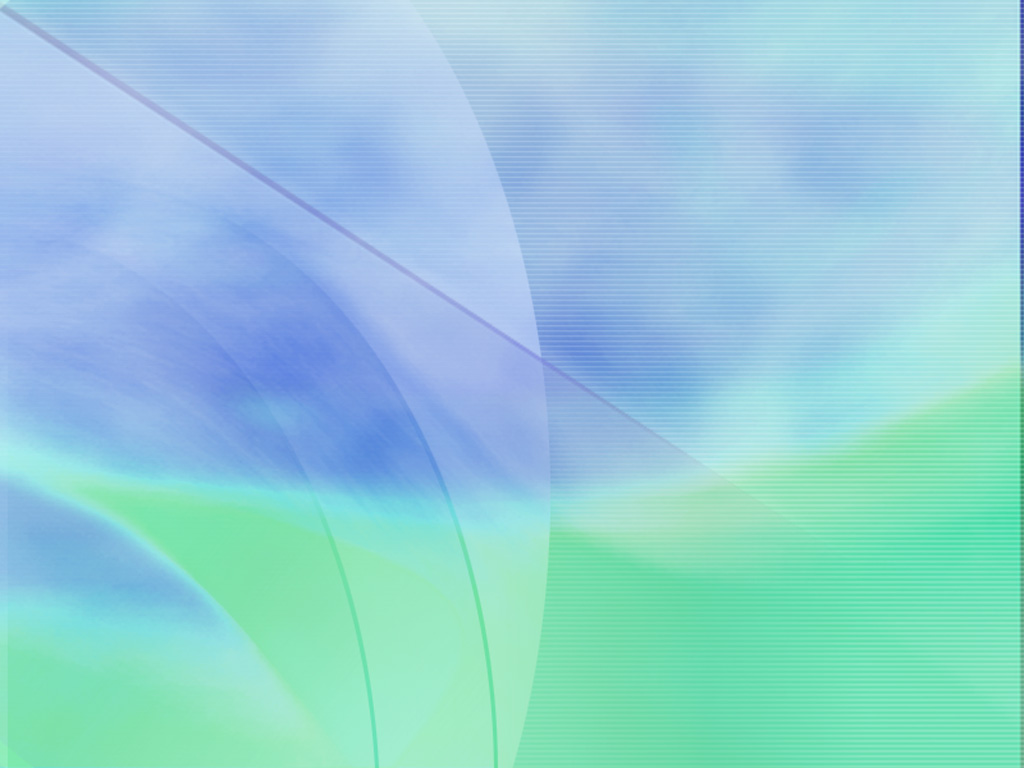 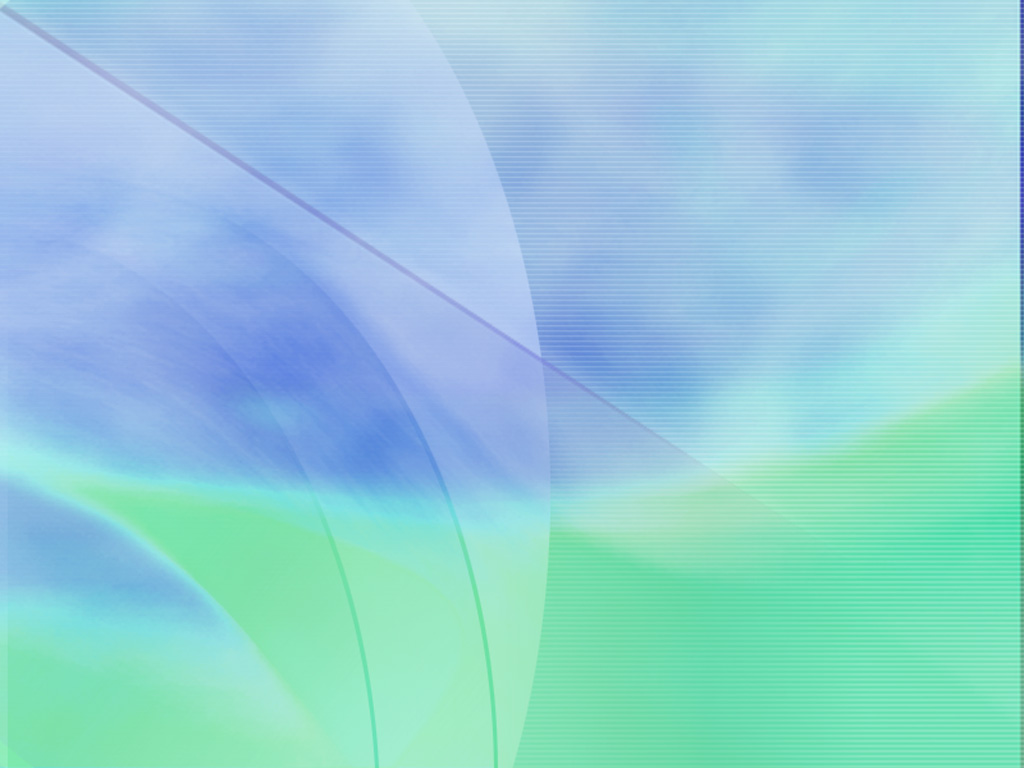 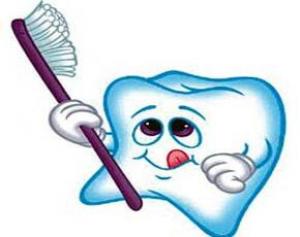 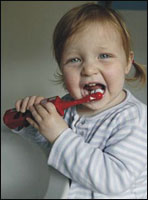 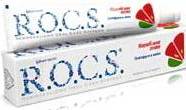 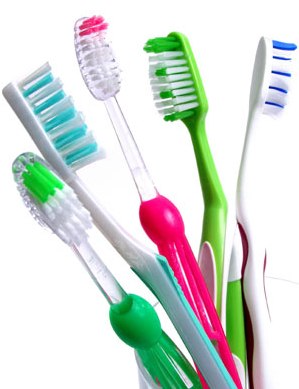 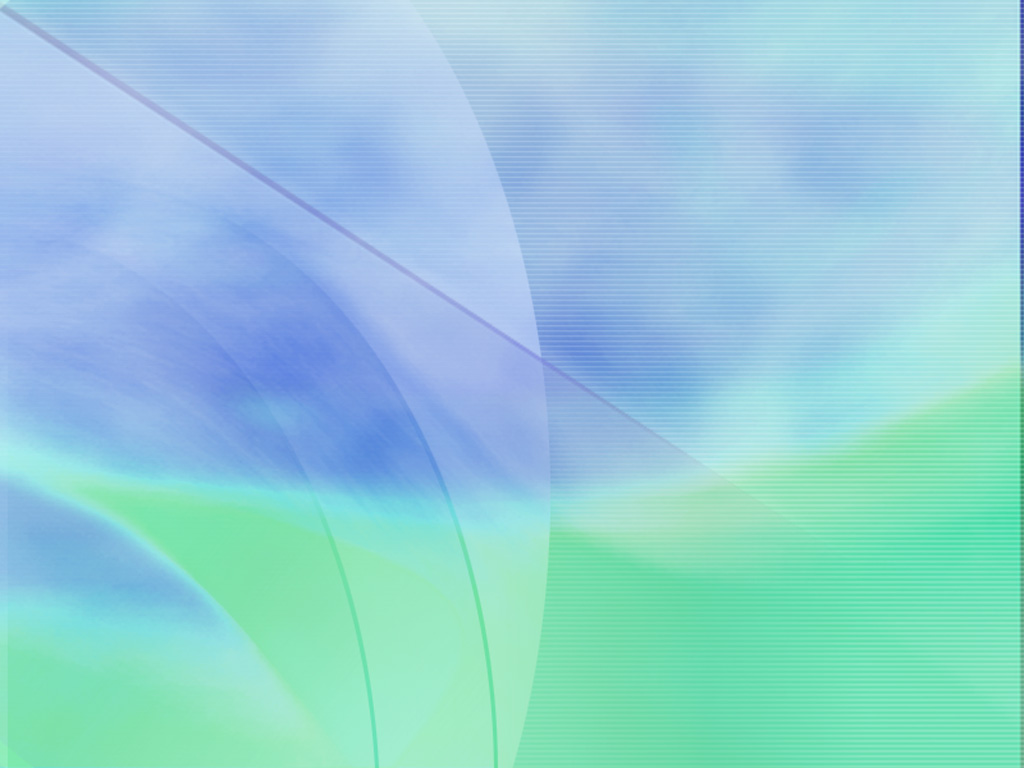 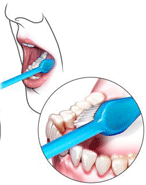 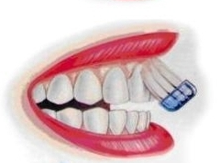 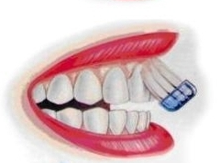 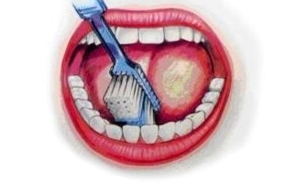 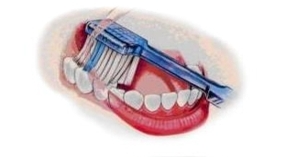 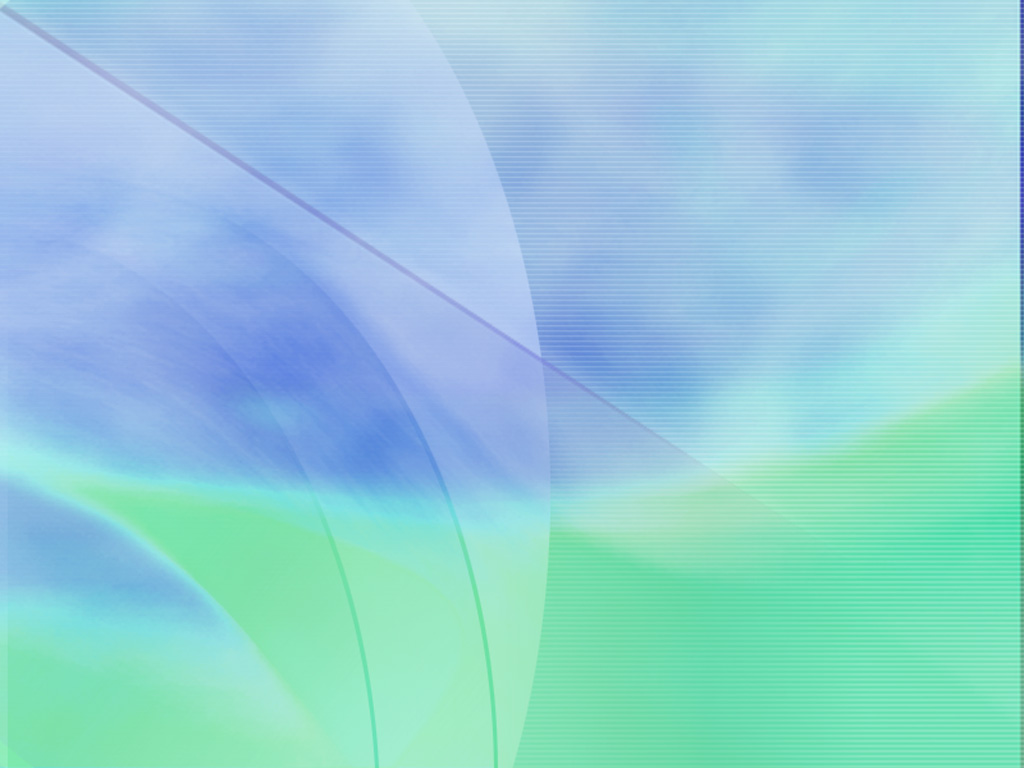 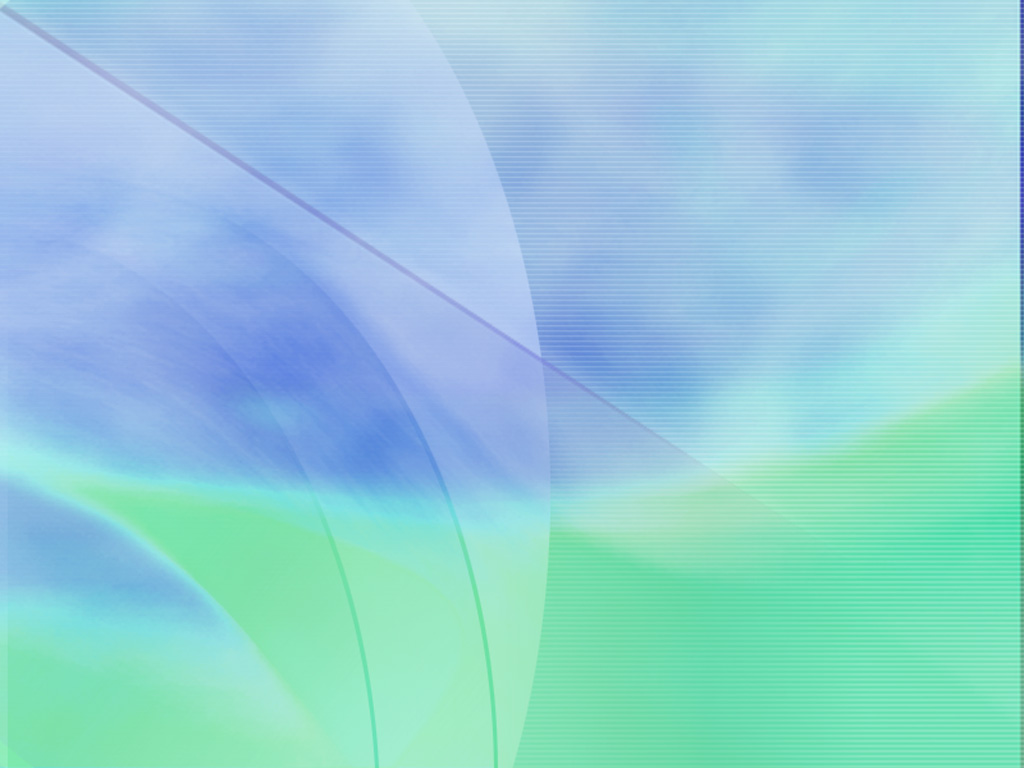 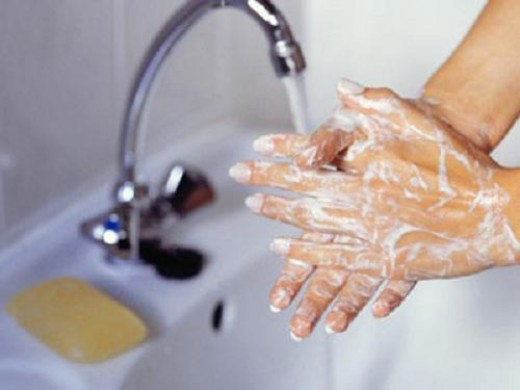 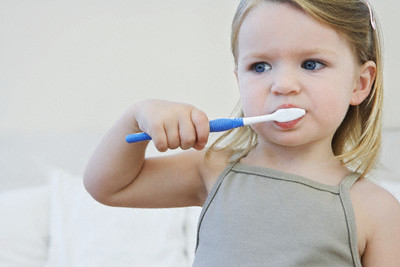 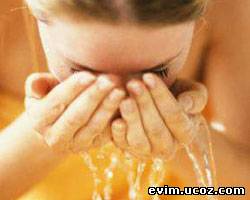 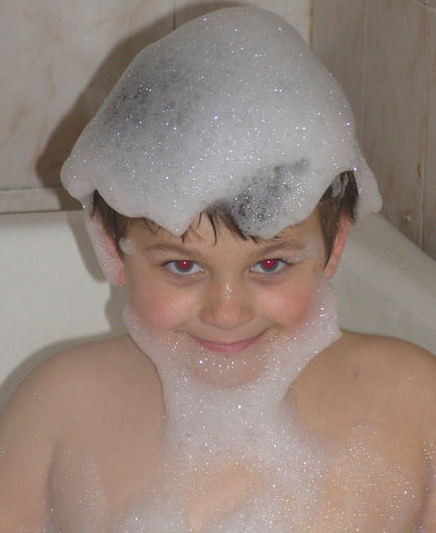 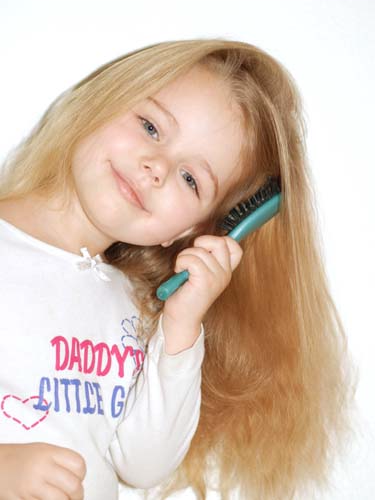 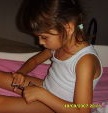 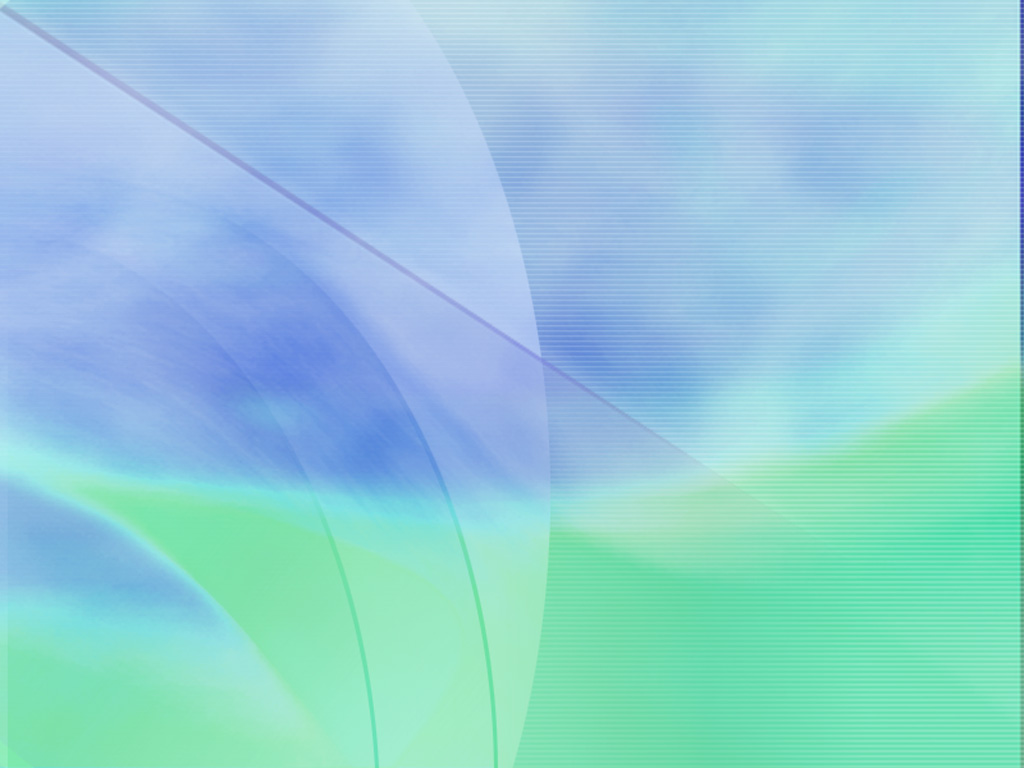 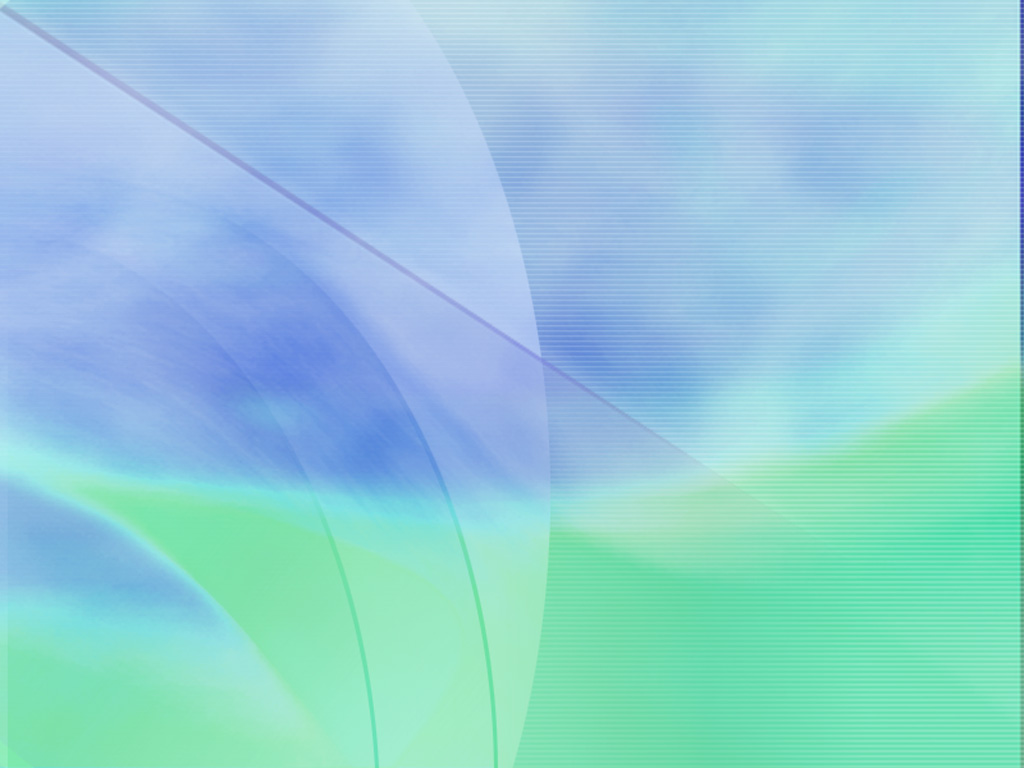 Самоанализ  непосредственной образовательной деятельности
«Правила личной гигиены»
I. Место разбираемого занятия по изучаемой теме. 
Познавательно-исследовательская деятельность (ознакомление с окружающим миром).  Для детей   6-7 года жизни. 
Вид непосредственной-образовательной деятельности   –  познавательно-исследовательская деятельность 
II. Обоснование целей и выполнение намеченного плана занятий. 
Цель:  Формирование основ культуры здоровья .
Задачи: 
Познание: 
 Познакомить детей с правилами ухода  за  полостью рта. 
Развивать и активизировать познавательную деятельность через мышление (классификацию, суждение), внимание и память (вербальную, двигательную, образную). 
Коммуникация 
	Совершенствовать умение оперировать имеющимися знаниями, обобщать, делать выводы.
Безопасность: 
	Формировать  представление о значении соблюдения правила личной гигиены.
Социализация: 
	Воспитывать умение слушать друг друга, общаться, быть терпимым, уважать мнение товарища.
Планируемый результат 
	Сформировать    представления о здоровом образе жизни
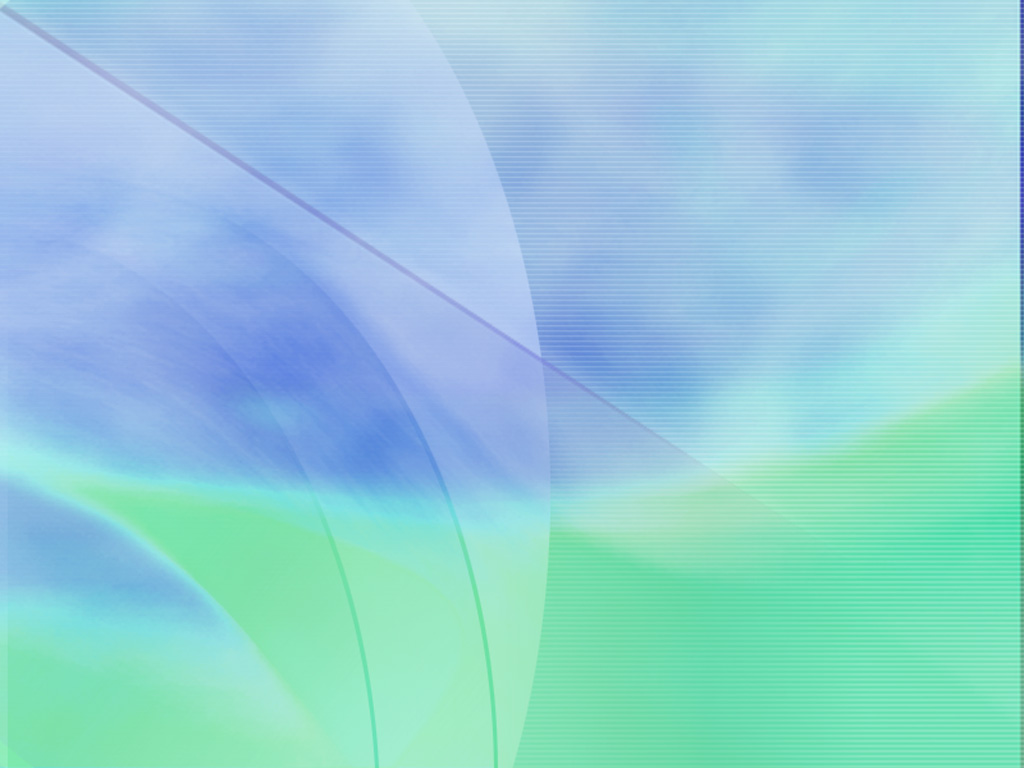 Ход 
 Интеграция Познание, коммуникация, безопасность, социализация. 
Оборудование: занятие-презентация, экран, проектор, ноутбук.,  фрагменты мультфильмов :«Мойдодыр», «Петя и микробус»; посылка от Мойдодыра с предметами  личной гигиены, конверт с письмом; кувшин с водой, тазик, ватные диски, губка (для «Сценки про грязнулю») ; карточки для игры «Что с чем дружит». 
 
Продолжительность занятия 25 мин. 
1. Структурно-временной анализ занятия 
Этапы занятия:
Организационный момент. – 1,5 мин.
Актуализация опорных знаний. Постановка проблемы. – 2 мин.
Открытие  нового знания. – 18 мин.
Итог занятия. – 2 мин.
Рефлексия. – 1,5 мин.
I.Организационное начало непосредственной образовательной деятельности: 
Готовность воспитателя к непосредственной образовательной деятельности   - наличие конспекта, наглядных, пособий, подготовленность учебного помещения - чистота, свежий воздух, мебель соответствует росту, хорошее освещение, соблюдены правила техники безопасности и санитарно-гигиенические требования. 
  Цель и содержание занятия соответствуют перспективному плану и реальным возможностям ребенка.  Рационально распределено время этапов непосредственной образовательной  деятельности.
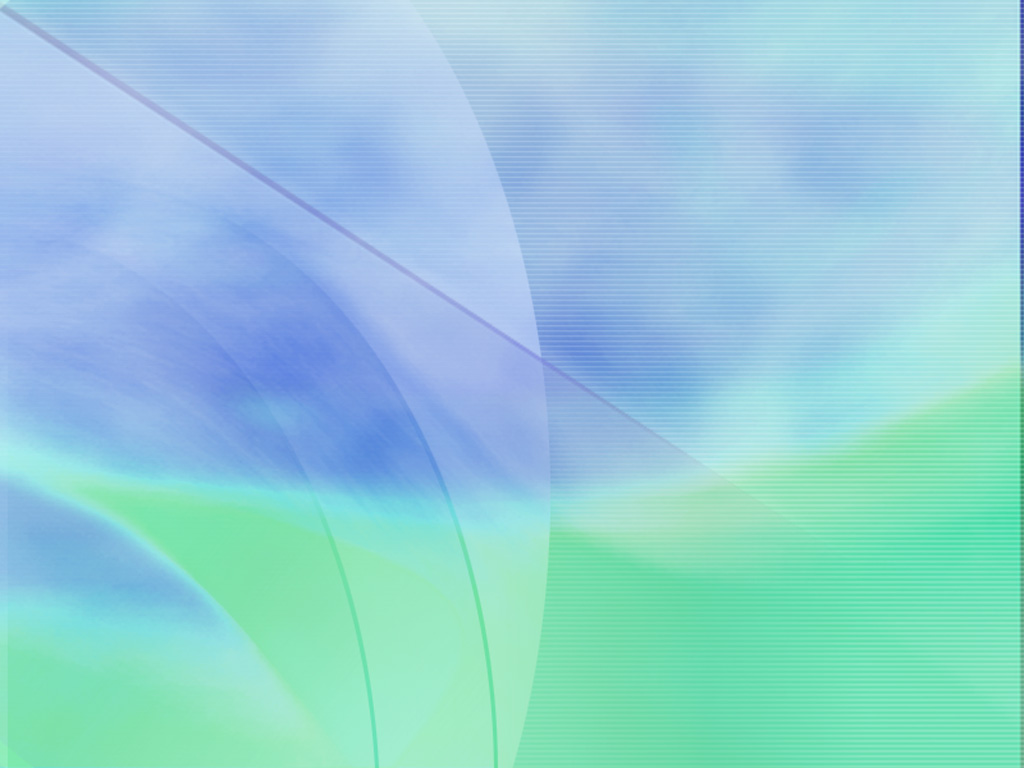 Продолжительность и вид деятельности каждого этапа занятия соответствует психофизиологическим особенностям этого возраста. Валеологическая поддержка осуществлялась организацией рабочего места в соответствии с нормами, организацией физпауз, рациональной сменой видов деятельности. 
Мотивация непосредственной образовательной  деятельности проводилась через эмоциональное вхождение в тему, создание ситуации успеха, подбор ряда заданий нарастающей сложности, эмоциональная похвала, стимулирование занимательным содержанием, создание проблемной, игровой ситуаций. На протяжении всего занятия, дети  не испытывали эмоциональной усталости. Устойчивость внимания обеспечивалась с опорой на разнообразные формы активности: слуховую, зрительную, двигательно-моторную.  
II. Мотивировка отбора материала для данного занятия 
Вводная часть   способствует установлению положительного контакта со взрослым, улучшению настроения и мотивации на последующую деятельность.   
Здесь использовались такие упражнения как:
Просмотр фрагмента мультфильма «Мойдодыр» -   направлен на введение детей в тему «Правила личной гигиены», способствует стимулированию познавательной активности.  Совместные рассуждения, коллективное взаимодействие создает благоприятные условия для развития групповой сплоченности и чувства сотрудничества. Происходит формирование социально-коммуникативных навыков и уверенного поведения.
Сценка про грязнулю – направлена на  закрепление культурно-гигиенических навыков.   В ходе практических манипуляций с предметом происходит обогащение сенсомоторного опыта детей, развитие наглядно-образного мышления и наблюдательности.
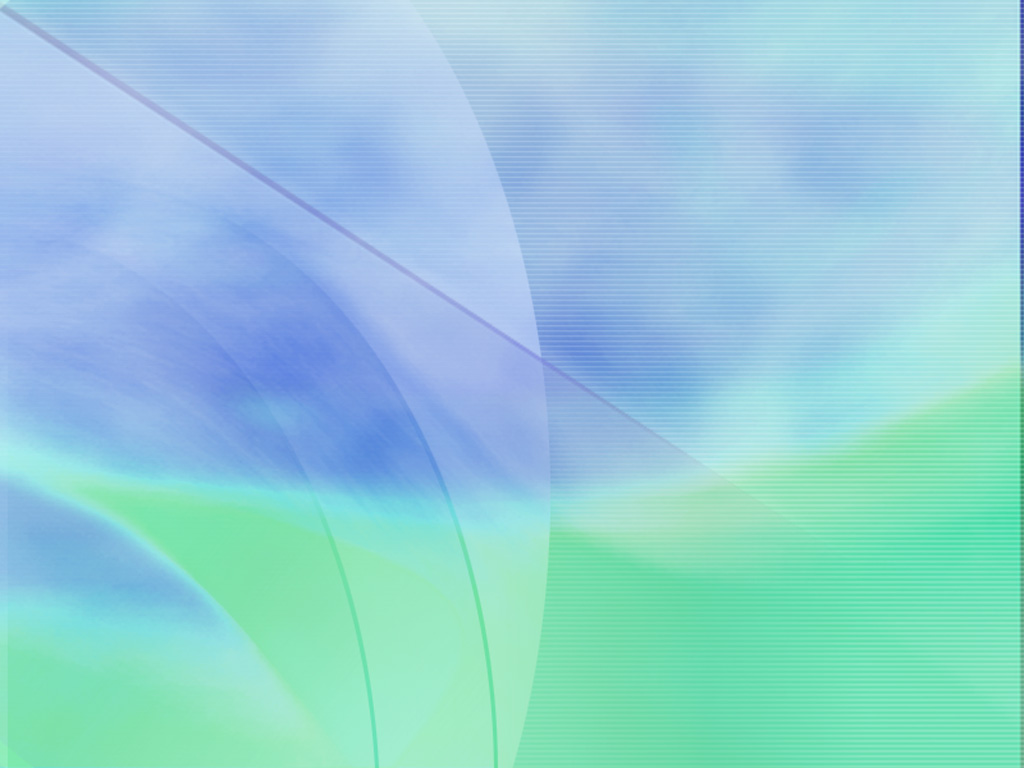 Физ. пауза -  направлена на снятие эмоционального и физического утомления, формирование координации зрительномоторного и слухового восприятия и способствует формированию пространственной и мышечной координации в статике, развитию внимания, памяти, ритмических способностей.
Просмотр фрагмента «Витя и Микробус» - направлен на развитие познавательной активности, внимания, словесно-логического мышления, умения устанавливать причинно-следственные связи, а так же на повышение значимости сохранения и укрепления здоровья. 
Посылка от Мойдодыра  - направлена на развитие познавательной активности, закрепление образных представлений о функциональном назначении предметов личной гигиены. Использование загадок способствует активизации внимания, развитию ассоциативного мышления, позволяет активизировать образы и представления, хранящиеся в долговременной памяти детей. 
Физ. минутка - способствует развитию слухоречевой координации и памяти, темпа, ритма речи, речевого дыхания, от которого зависит выразительность речи.
Игра «Что с чем дружит» -  направлена на активизацию сенсомоторных систем, формированию контроля  над  результатом своей деятельности.
Работа в микрогруппах создает благоприятные условия для развития групповой сплоченности, взаимопомощи, форм уверенного поведения, для формирования социально-коммуникативных умений.
Учимся чистить зубы -    направлено на формирование умений и навыков пользования зубной щеткой, запоминания последовательности и направления движений, времени чистки зубов, способствует лучшему усвоению словесной информации.
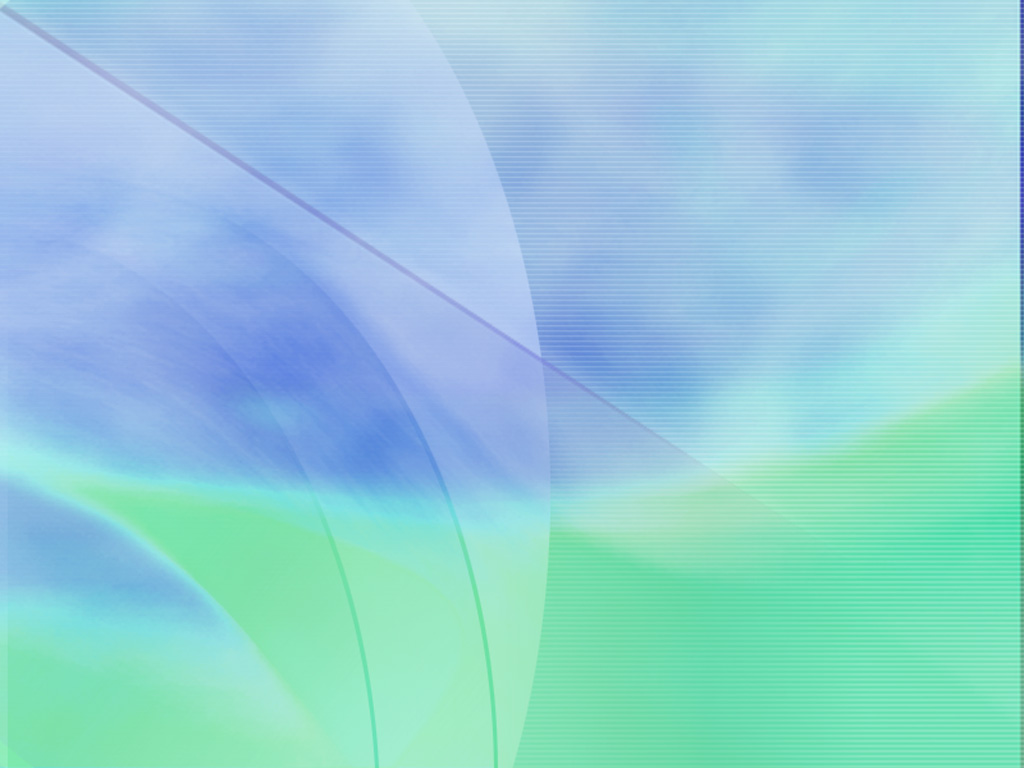 Игра   “Советы Мойдодыра”- направлена на закрепление знания детей о правилах личной гигиены.
Рефлексия   - направлена на передачу положительных эмоций, этому способствовал  просмотр фрагмента «Мойдодыр». 
III. Психологическая и педагогическая готовность оценки системы заданий и упражнений , выполненных детьми на занятии. 
 Занятие подчинено одной теме, все задания и упражнения  взаимосвязаны между собой. 
  
IV. Мотивировка выбора методов занятия, оценка соответствия данных методов целям и содержания занятия. 
Предлагаемый детям материал соответствует возрастному уровню детей  6-7 года жизни. 
На занятии использованы следующие методы: 
По источнику знаний: 
словесные – беседа, проблемный вопрос, обсуждение;
наглядные – мультимедийная презентация 
практические –  дидактические игры. 
По характеру познавательной деятельности: 
Репродуктивные: ответы на элементарные вопросы.
Поисковые: ответы на проблемные вопросы,  использование полученных ранее знаний в новой ситуации, освоение знаний в процессе анализа.
Стимулирующие методы: поощрение, подчеркивание достижений, мотивация учения, ситуация успеха, занимательность информации.  
Методы обучения применялись на пределе возможностей ребенка в зоне ближайшего развития.
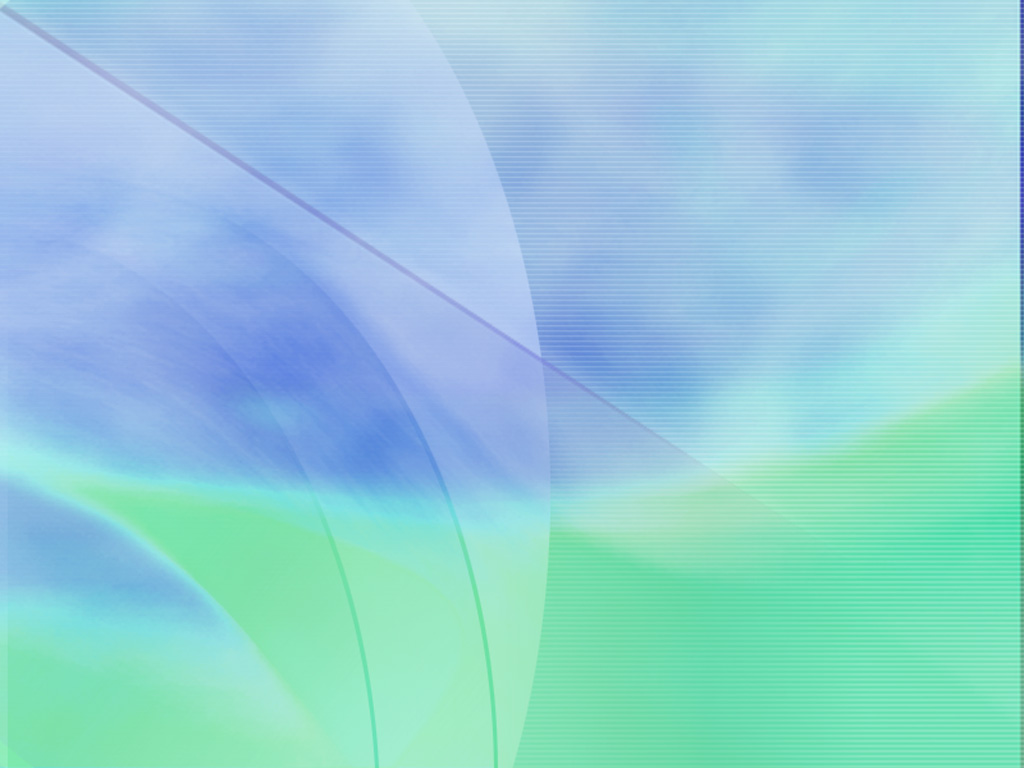 Деятельность воспитателя  характеризуется: 
научностью и доступностью содержания; 
организацией самостоятельной работы ребенка; 
детальной проверкой и оценкой знаний и умений; 
эвристическим характером вопросов воспитателя и доверительными отношениями; 
эффективностью использования ИКТ;
высокой плотностью занятия,
высокой эмоциональной насыщенностью.
Характеристика деятельности детей : 
сформирована познавательная мотивация;
положительные эмоции;
устойчивое внимание;
актуализация личного опыта;
наглядно-образное мышление;
эмоциональное восприятие;
кратковременная и долговременная память;
творческое воображение;
учебно-игровая деятельность;
опыт сотрудничества. 
Результаты занятия 
Сформированы   начальные представления о здоровом образе жизни 
Вывод: цель занятия достигнута.
Воспитатель Р.А.Яворская